Использование            QR-кодов в игровой деятельности на этапе самопроверки
Что такое QR-код и как его можно использовать?
Использование QR-кодов в образовании
Точка входа:
к заданиям;
к источникам информации;
к ответам;
к подсказкам и т.д.
Использование QR-кодов в образовании
Игровая деятельность: 
организация викторин; 
игр типа Qwest; 
система подсказок и ответов; 
указатели направления и т.д.
Использование QR-кодов в образовании
Организация пространства:
системы хранения;
каталоги;
расписания;
информация об объекте.
Использование QR-кодов в образовании
Проектная деятельность:
пояснения к творческим работам;
 формирование анонсов мероприятий;
ссылки на коллективные пространства для организации работы и т.д.
Рабочий лист с карточками № 1.
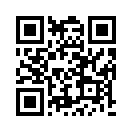 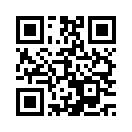 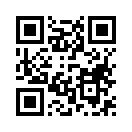 Цепочка
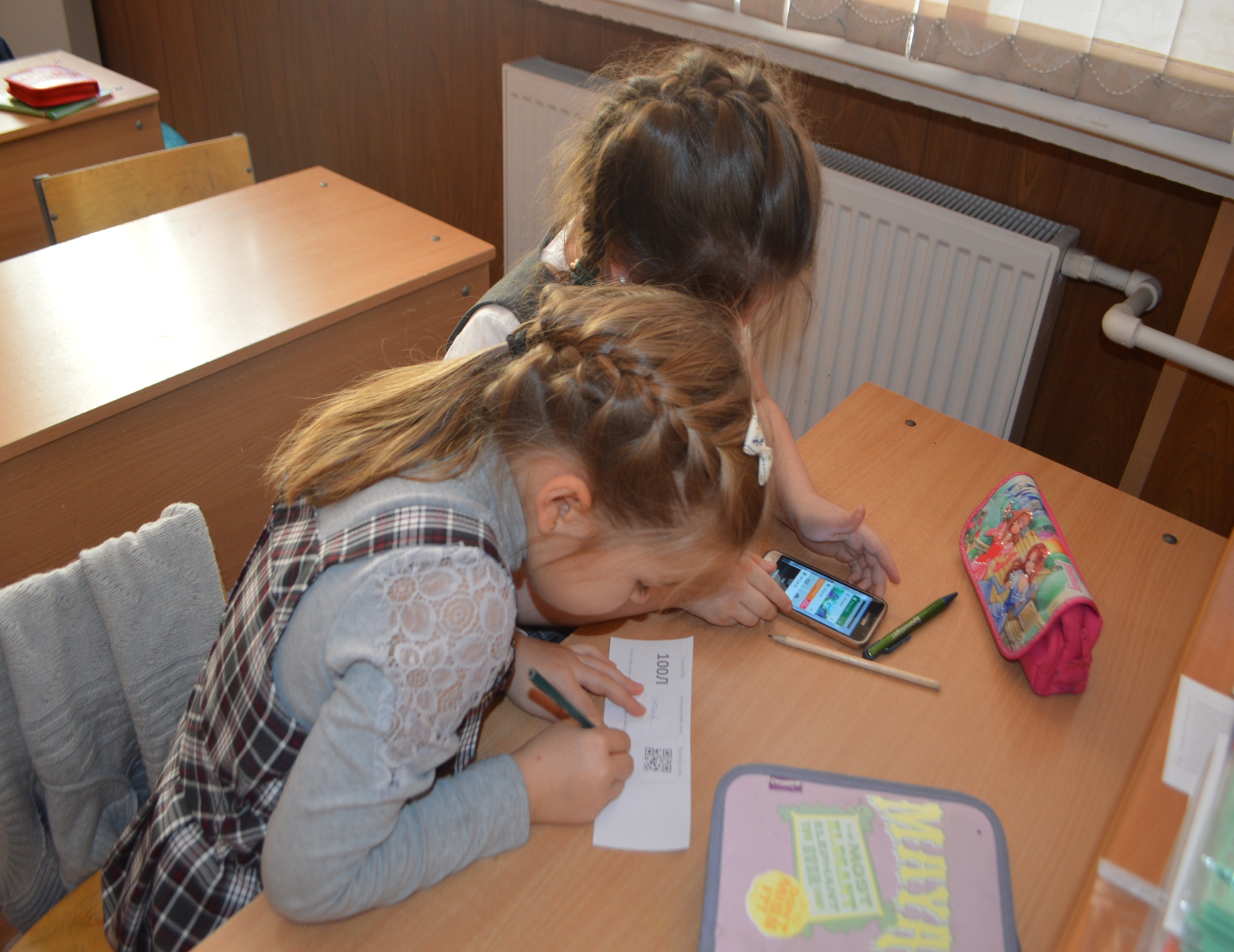 Рабочий лист с карточками № 2
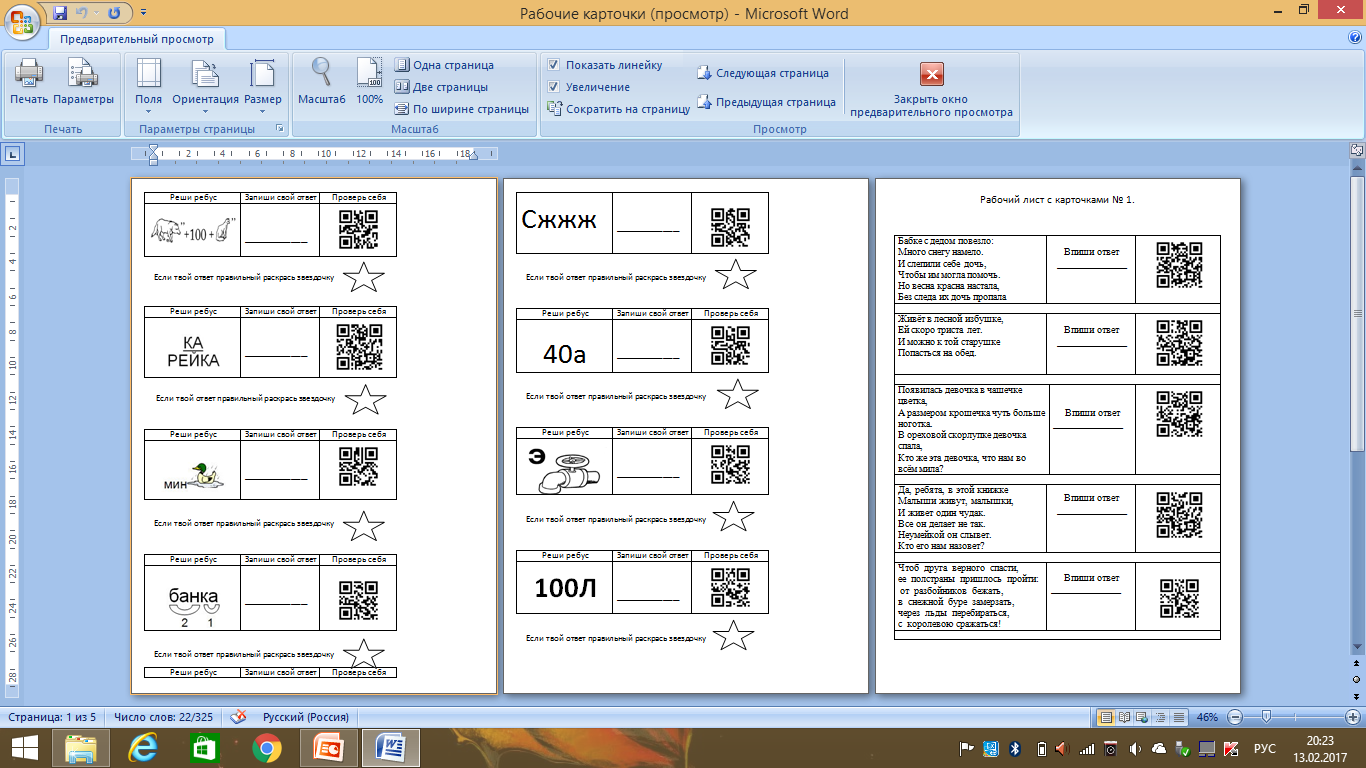 Самый быстрый
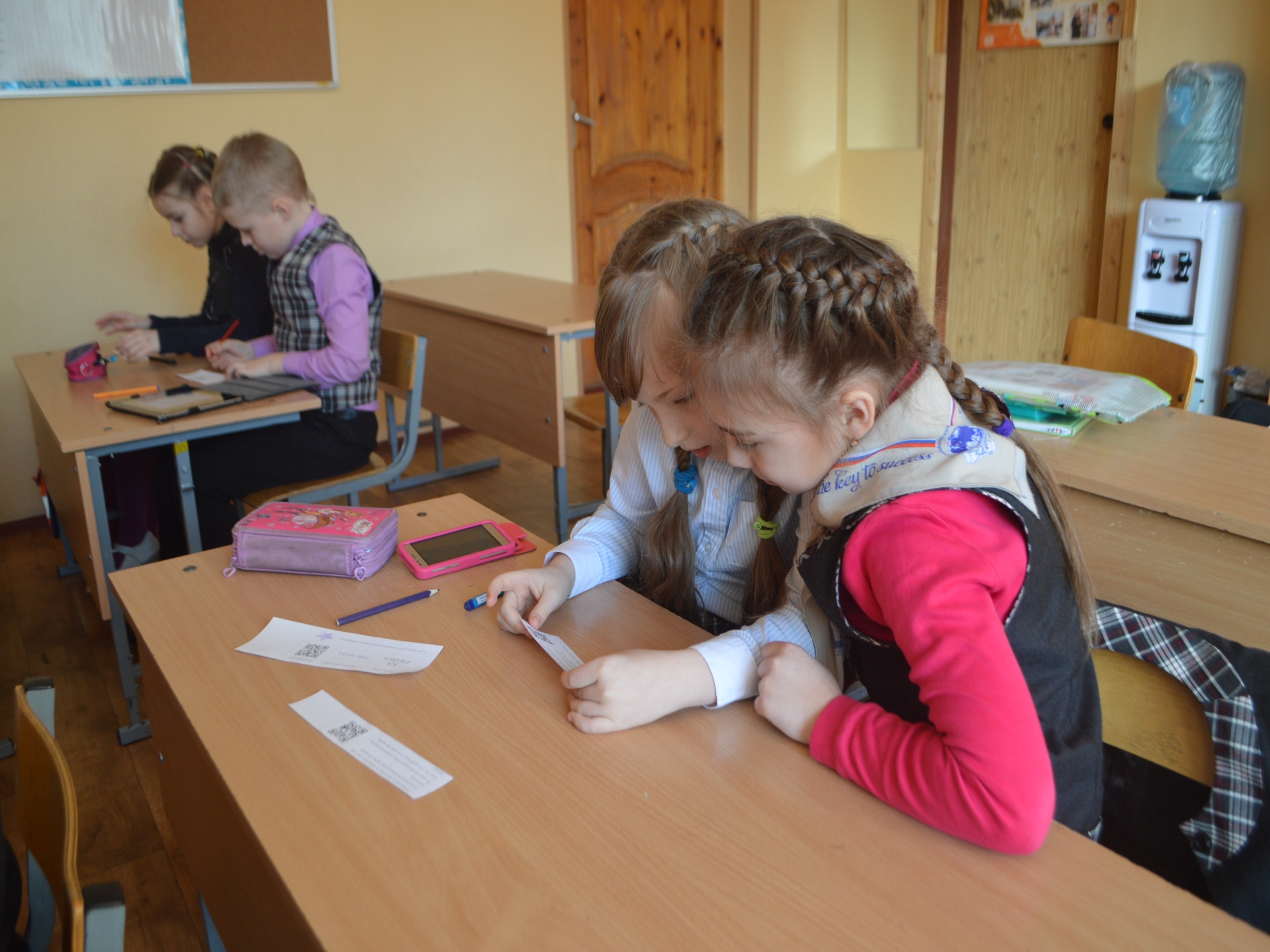 Рабочий лист № 3
Дешифровщик
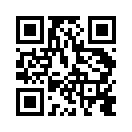 http://qrcoder.ru